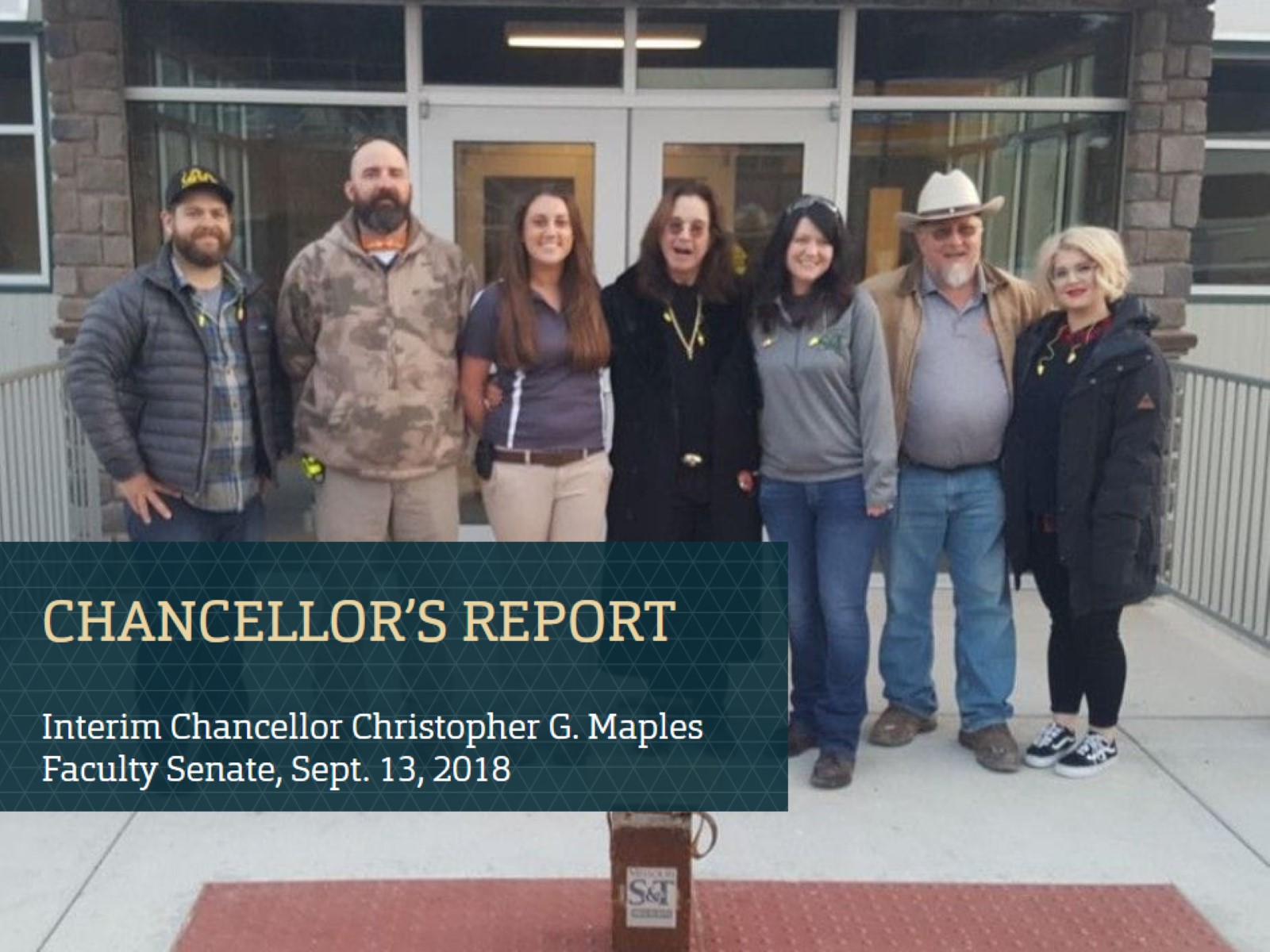 CHANCELLOR’S REPORT
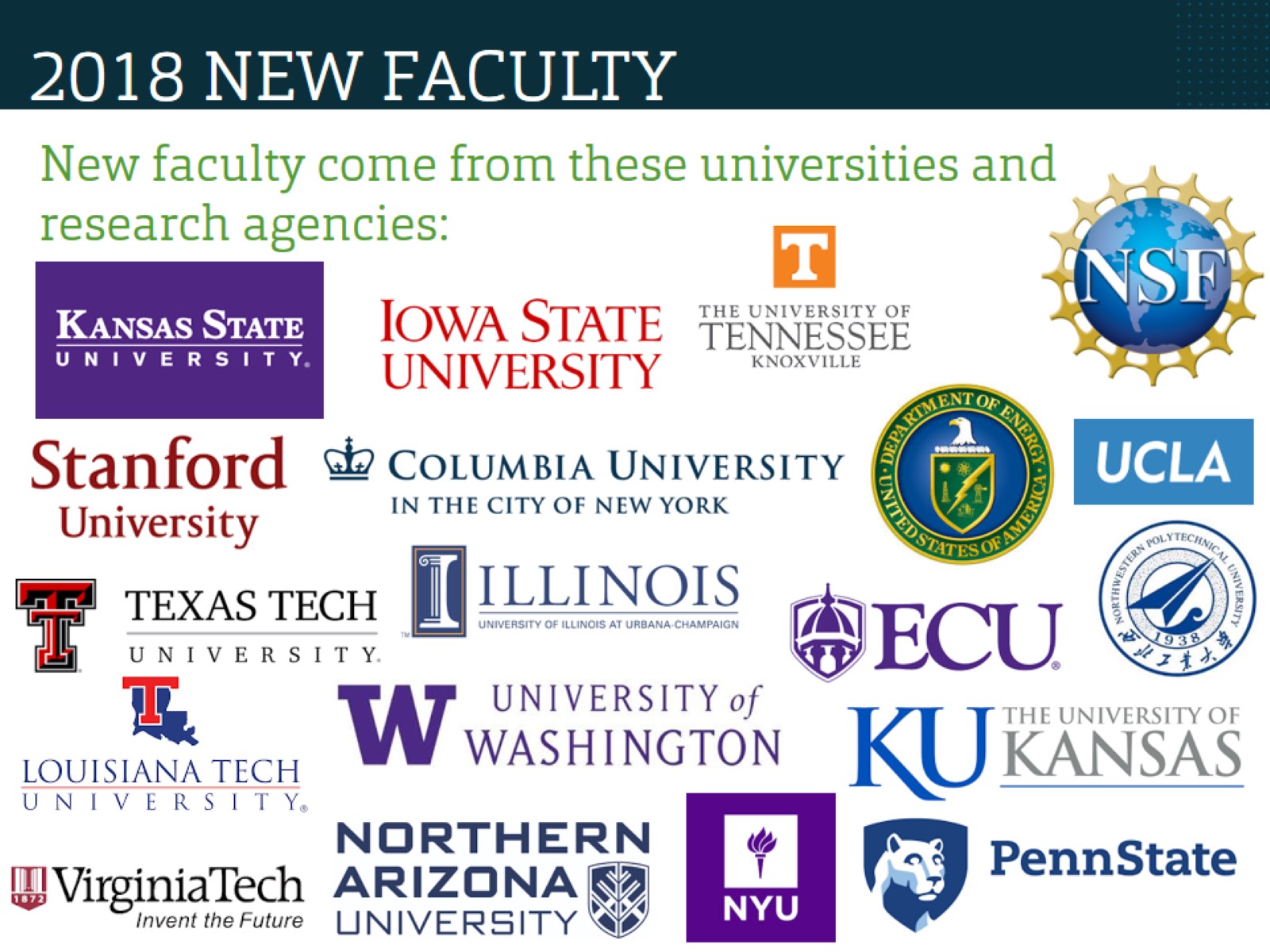 2018 NEW FACULTY
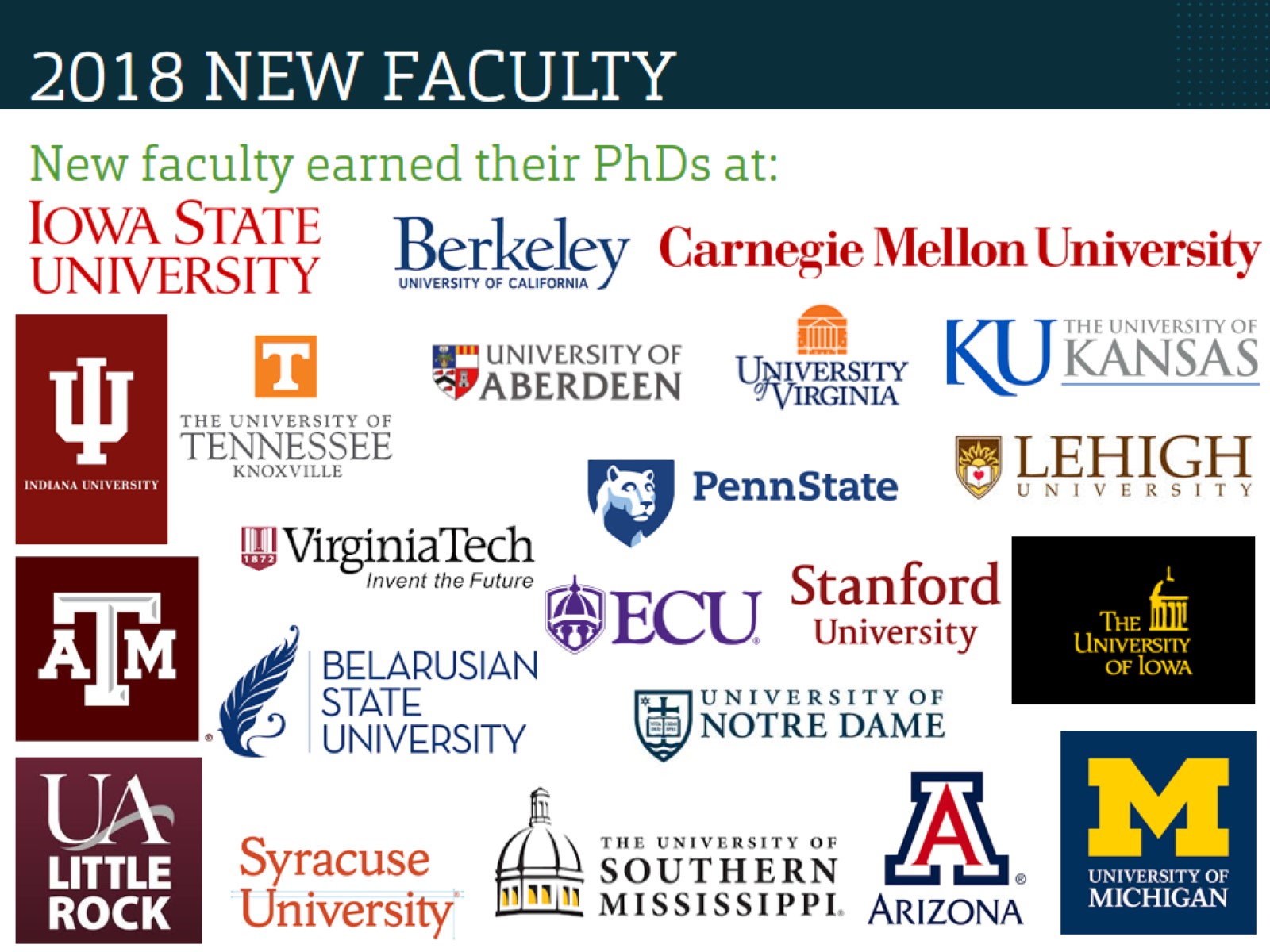 2018 NEW FACULTY
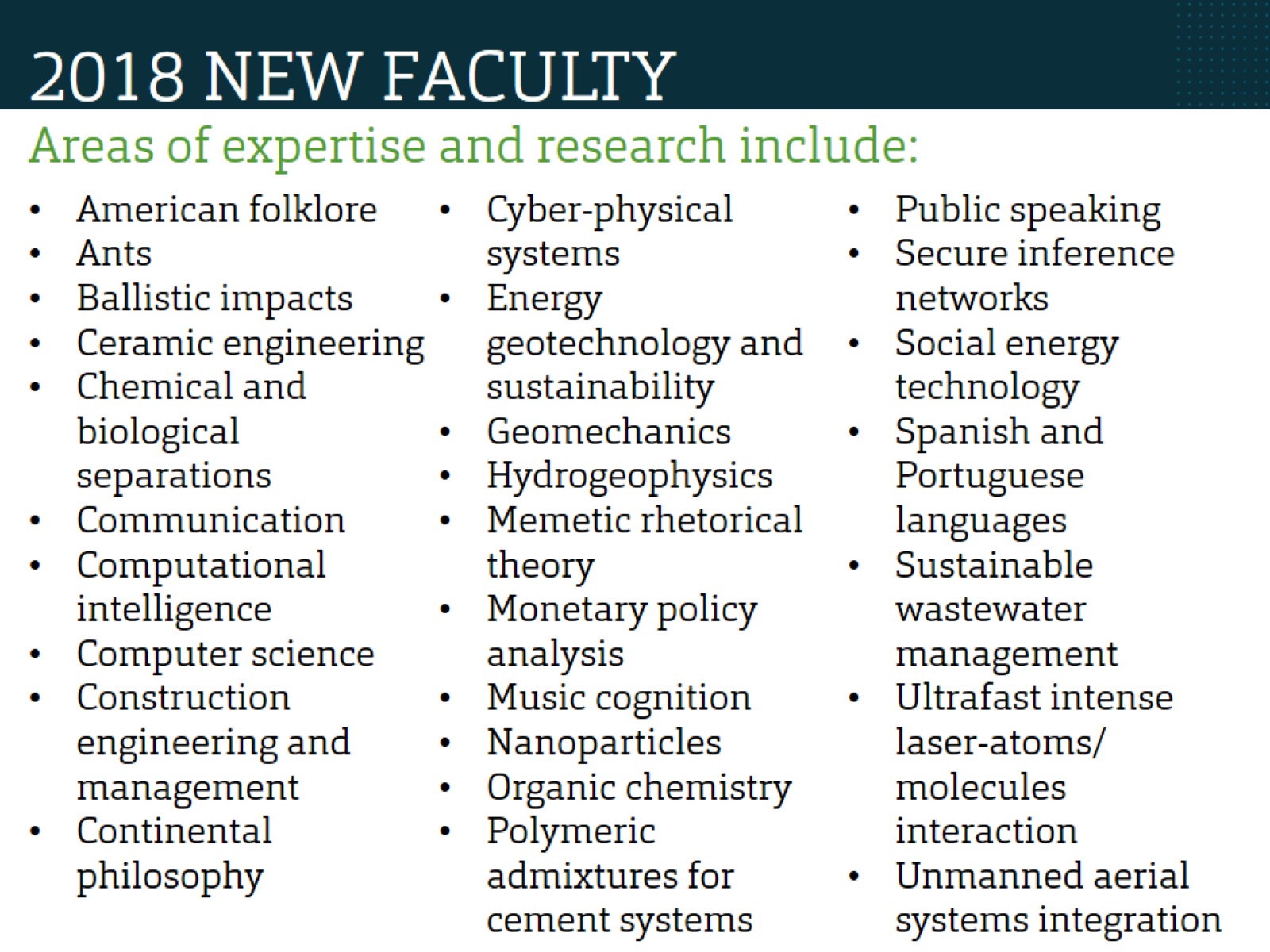 2018 NEW FACULTY
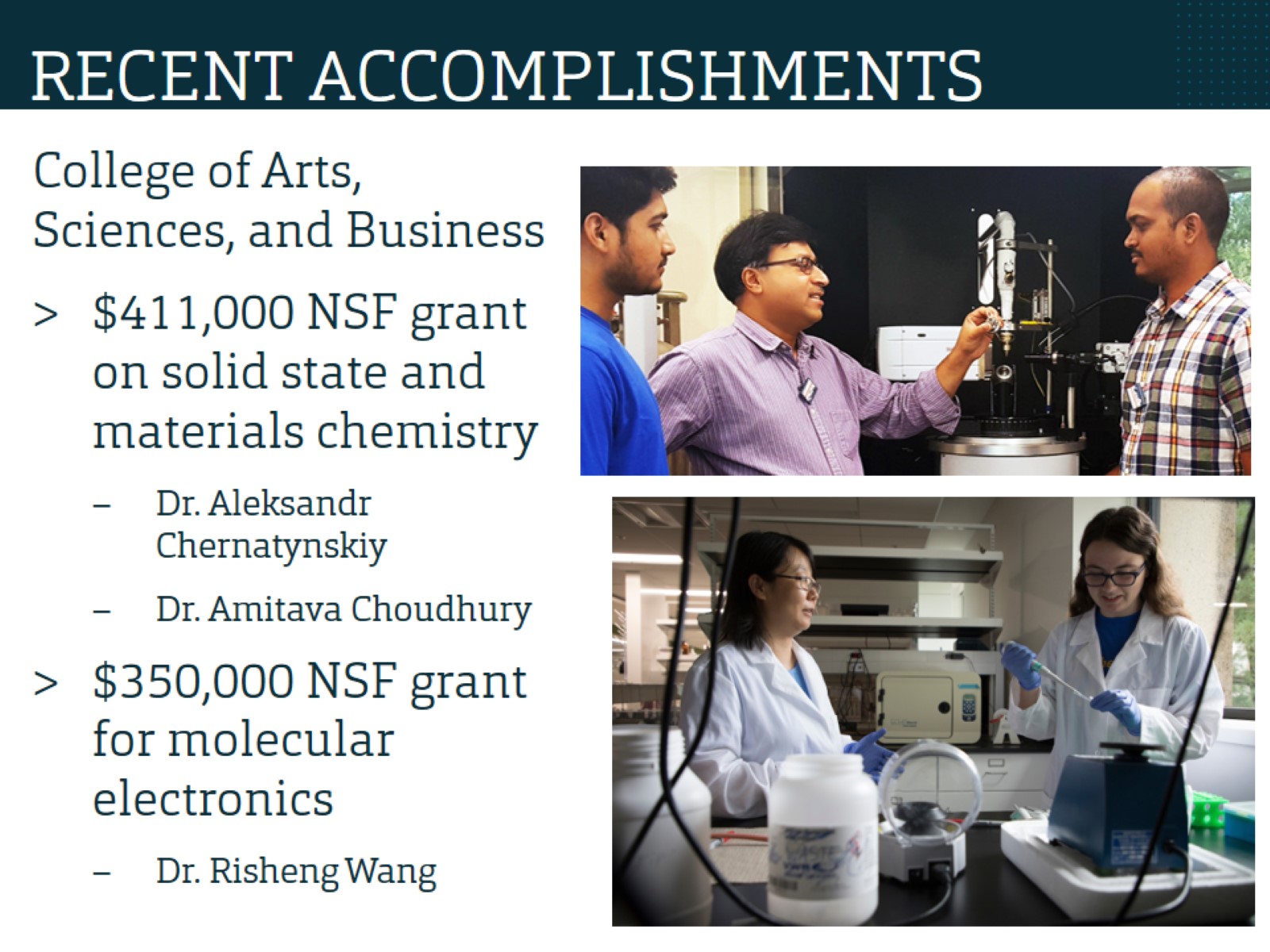 RECENT ACCOMPLISHMENTS
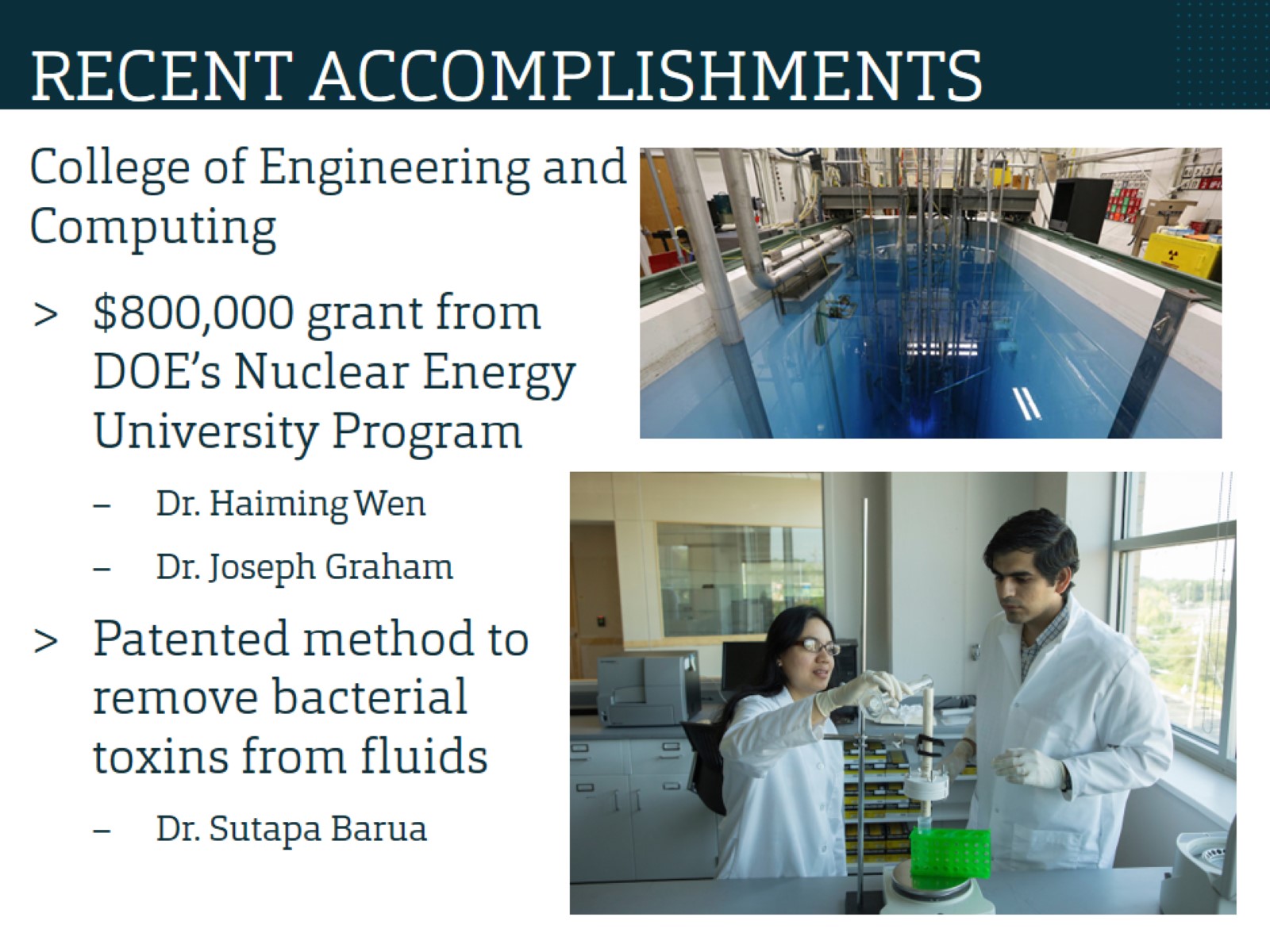 RECENT ACCOMPLISHMENTS
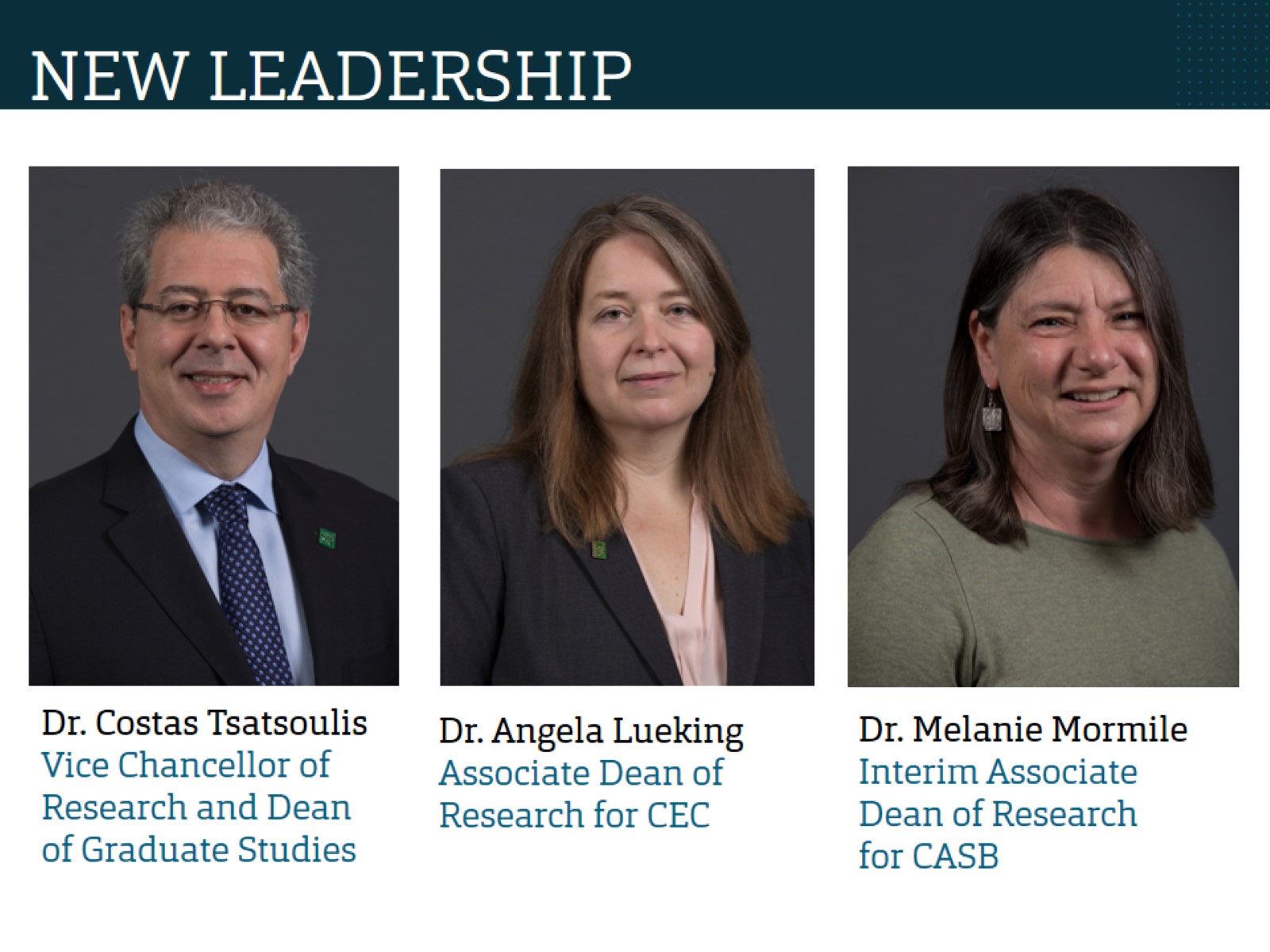 NEW LEADERSHIP
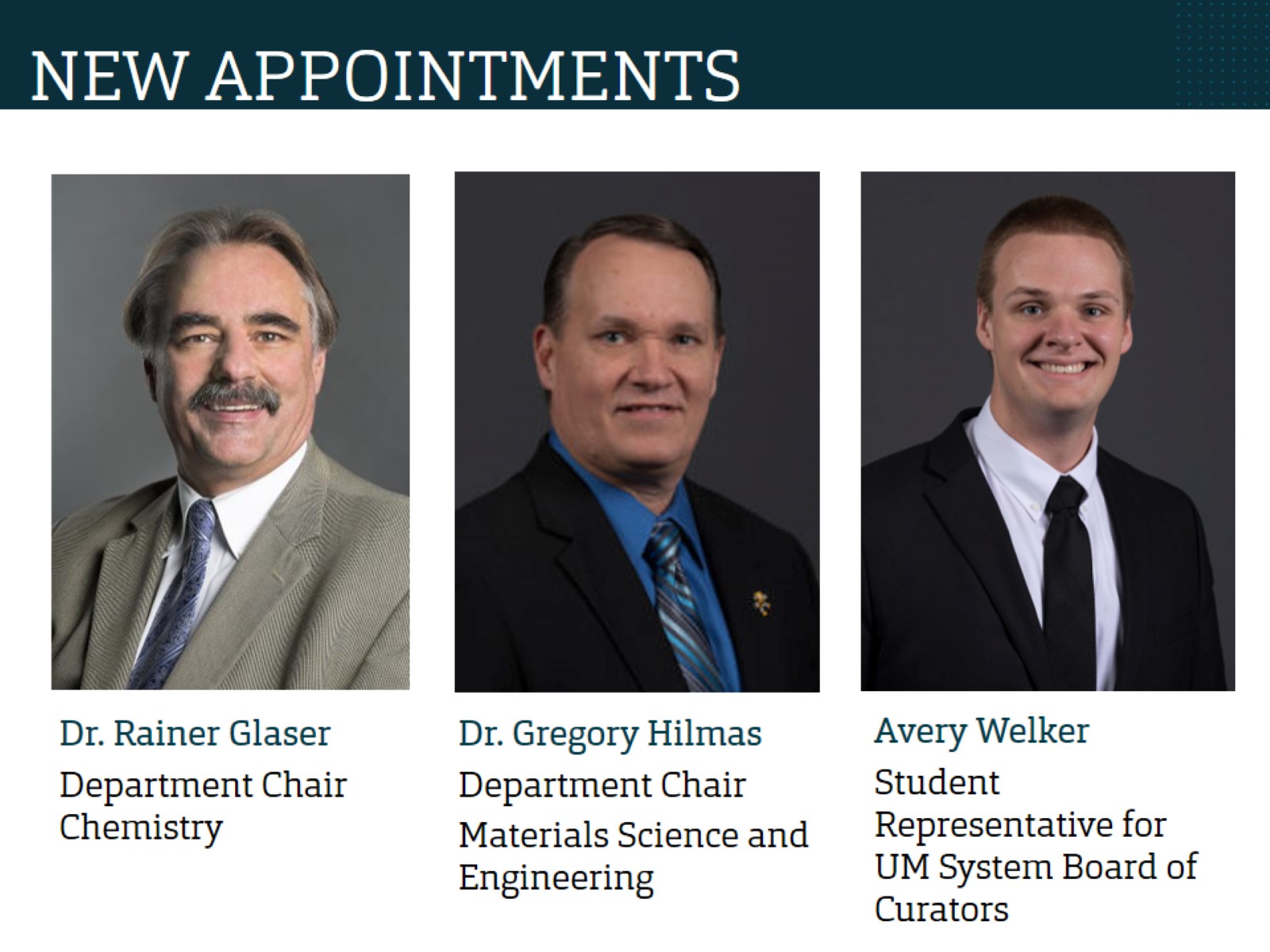 NEW APPOINTMENTS
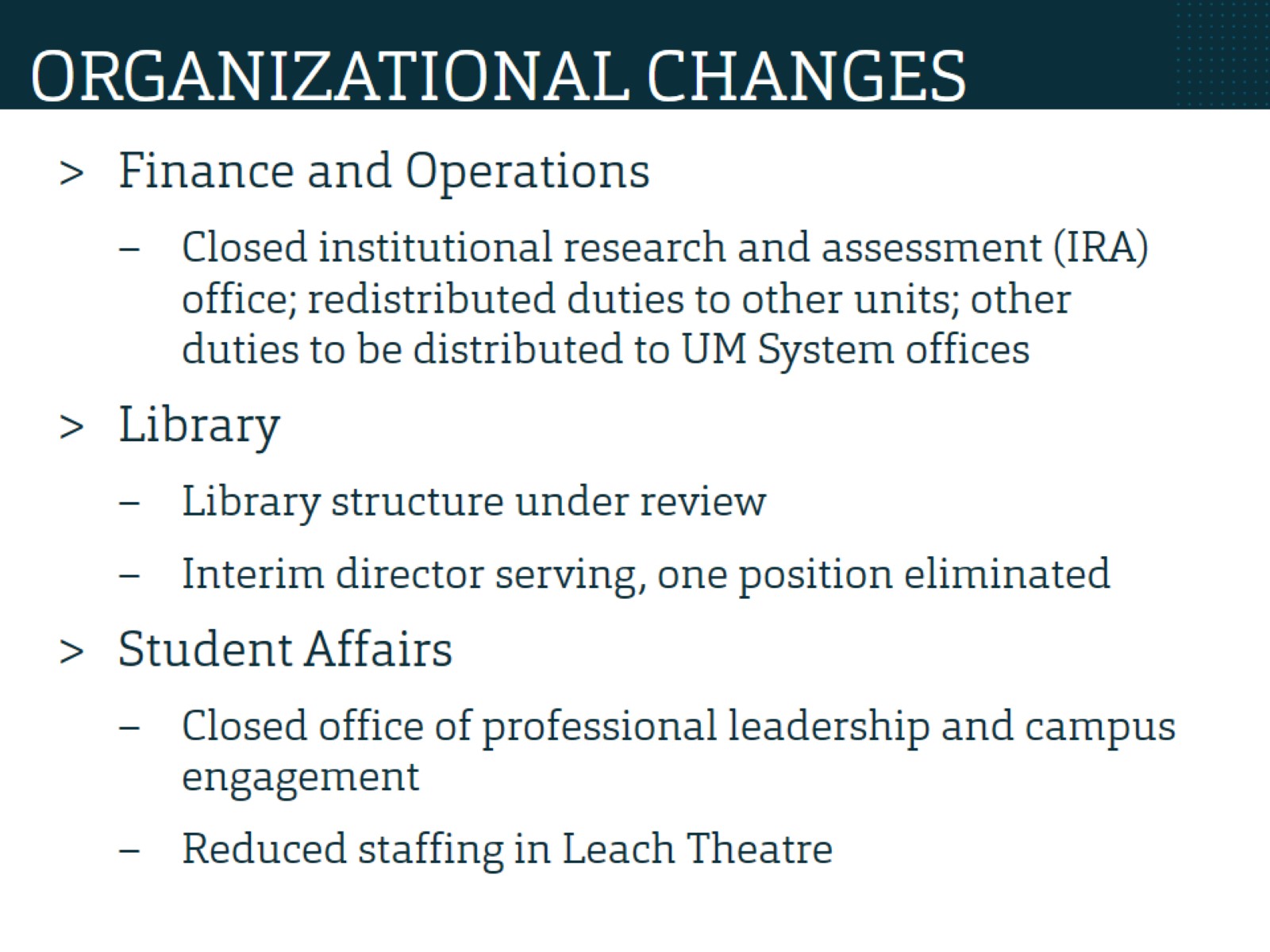 ORGANIZATIONAL CHANGES
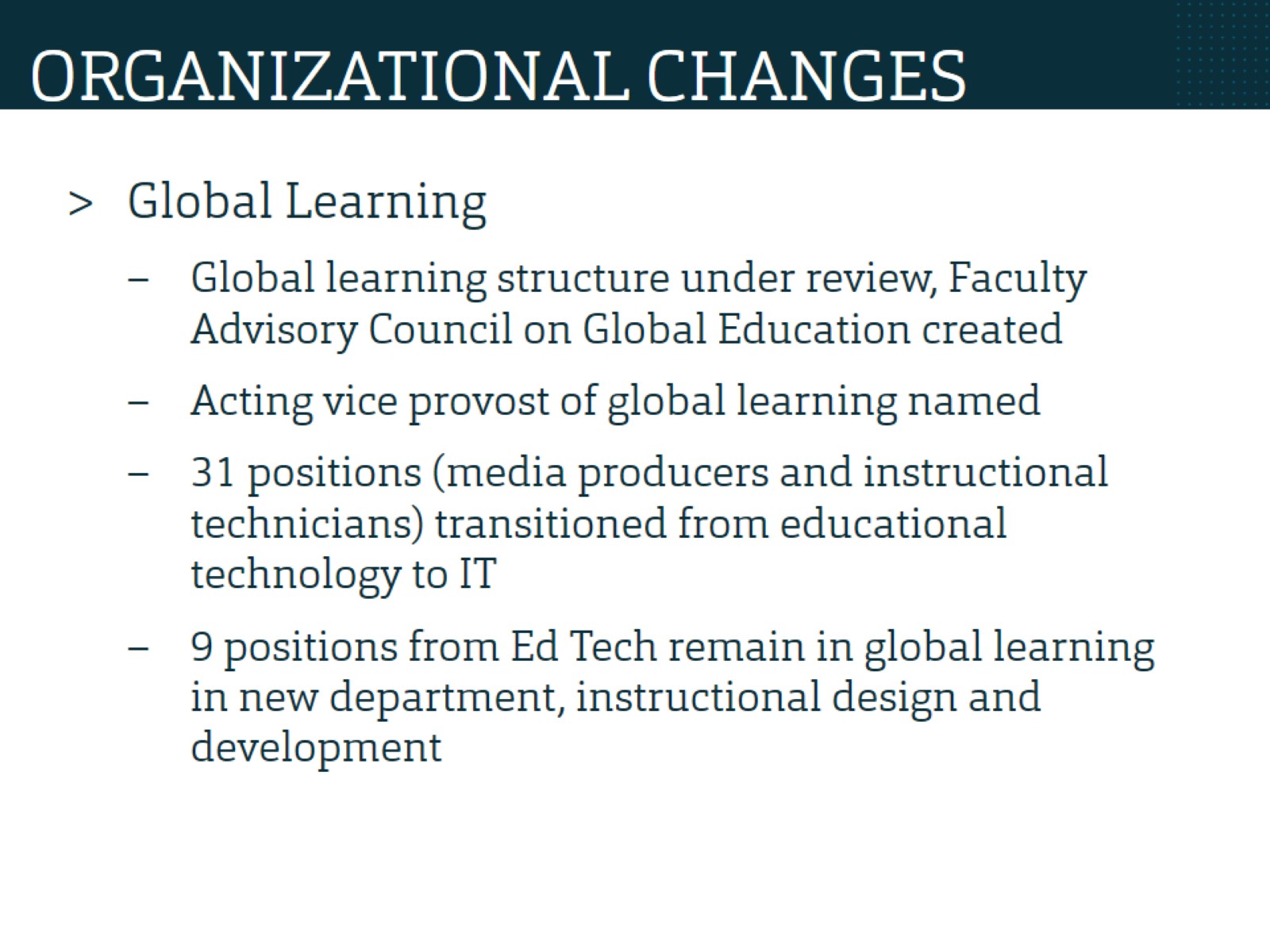 ORGANIZATIONAL CHANGES
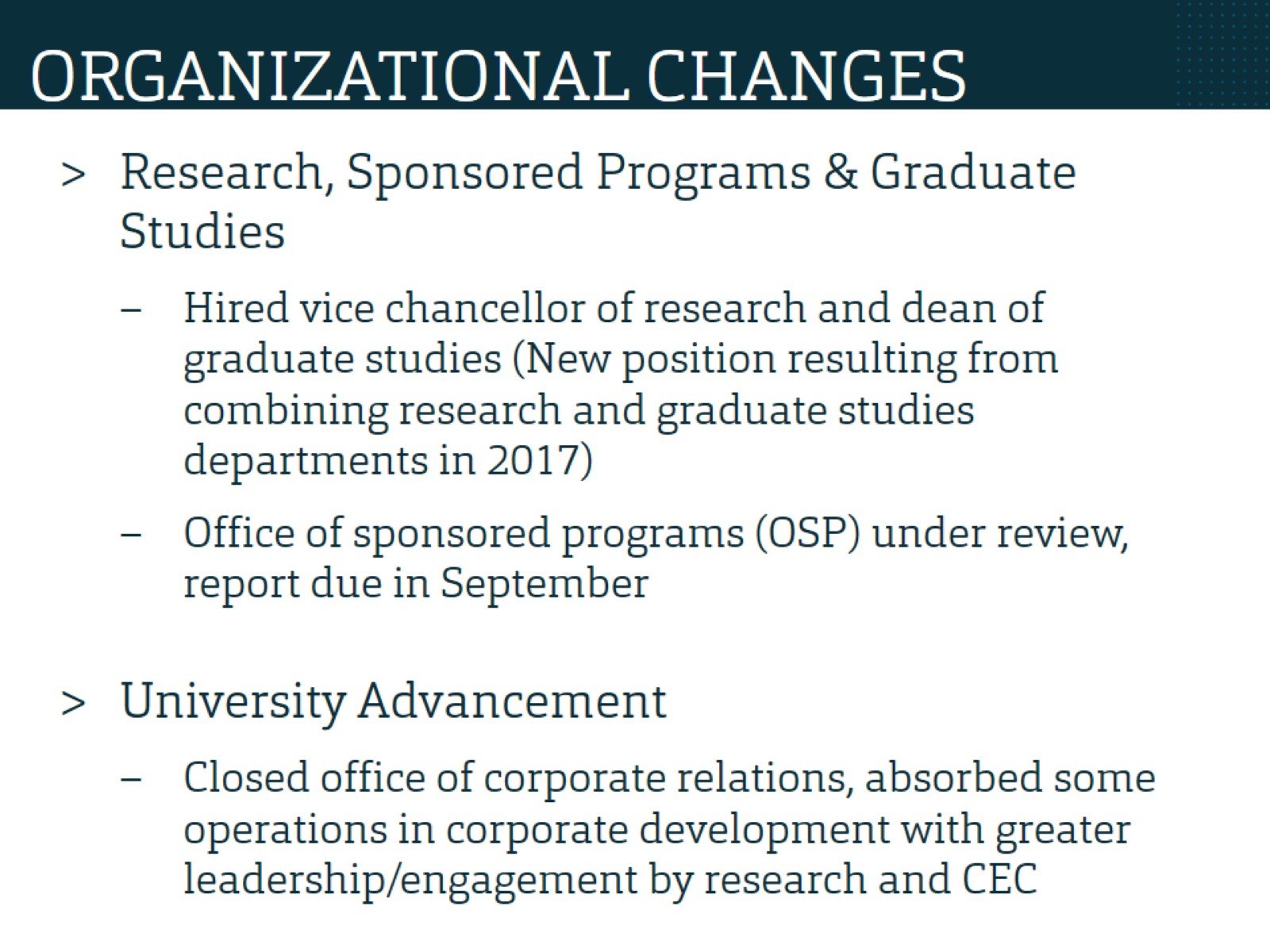 ORGANIZATIONAL CHANGES
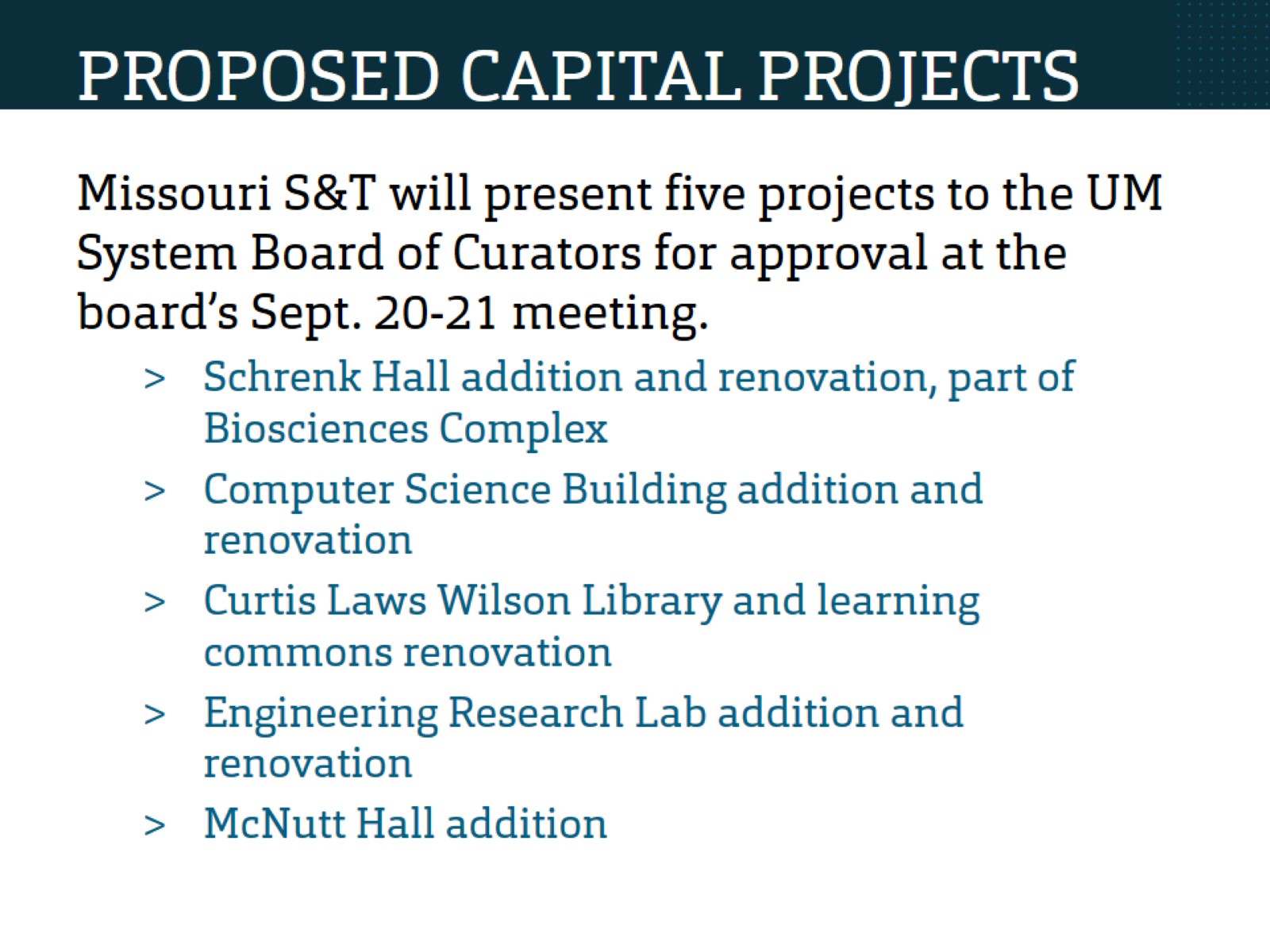 PROPOSED CAPITAL PROJECTS
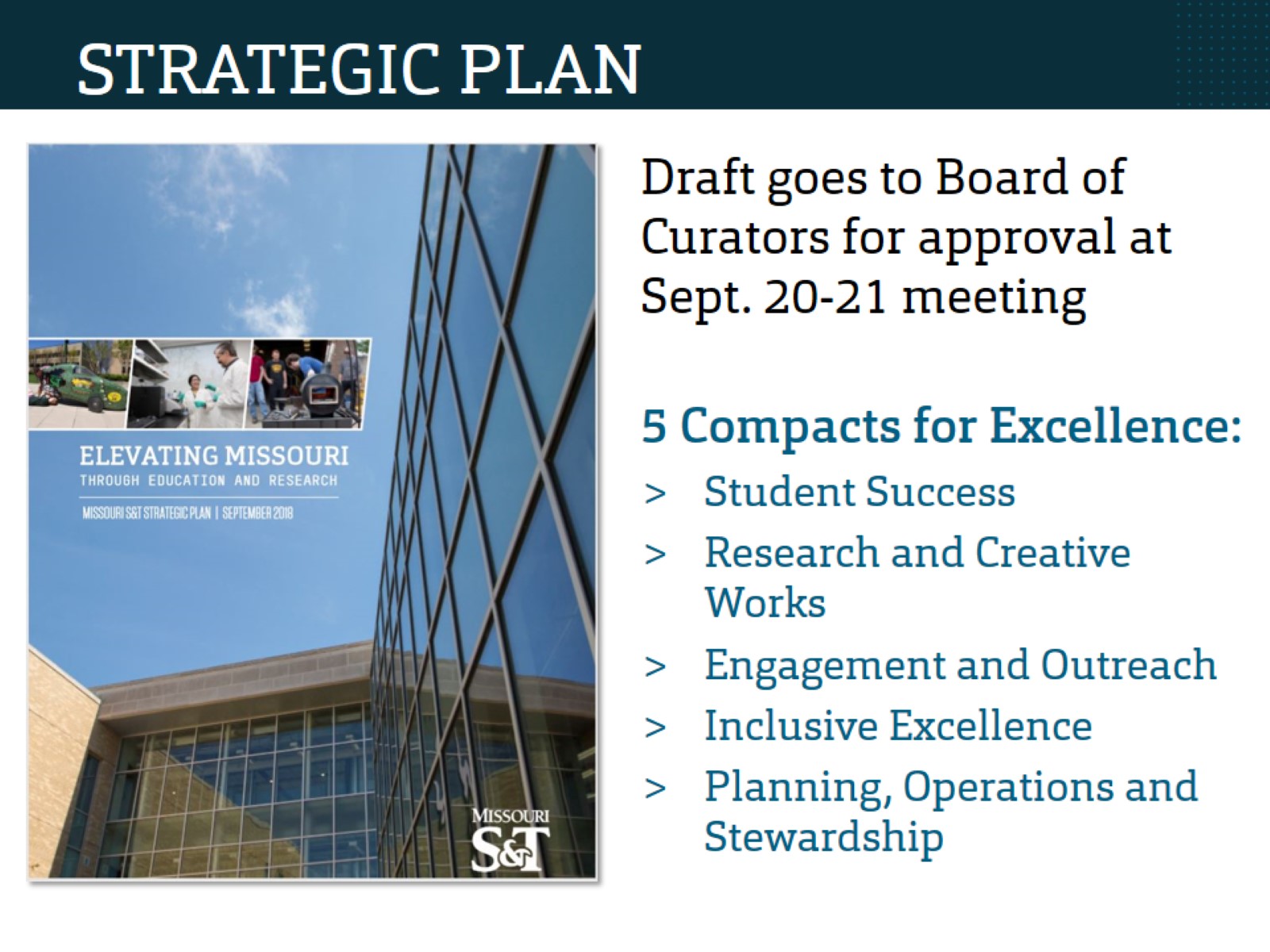 STRATEGIC PLAN
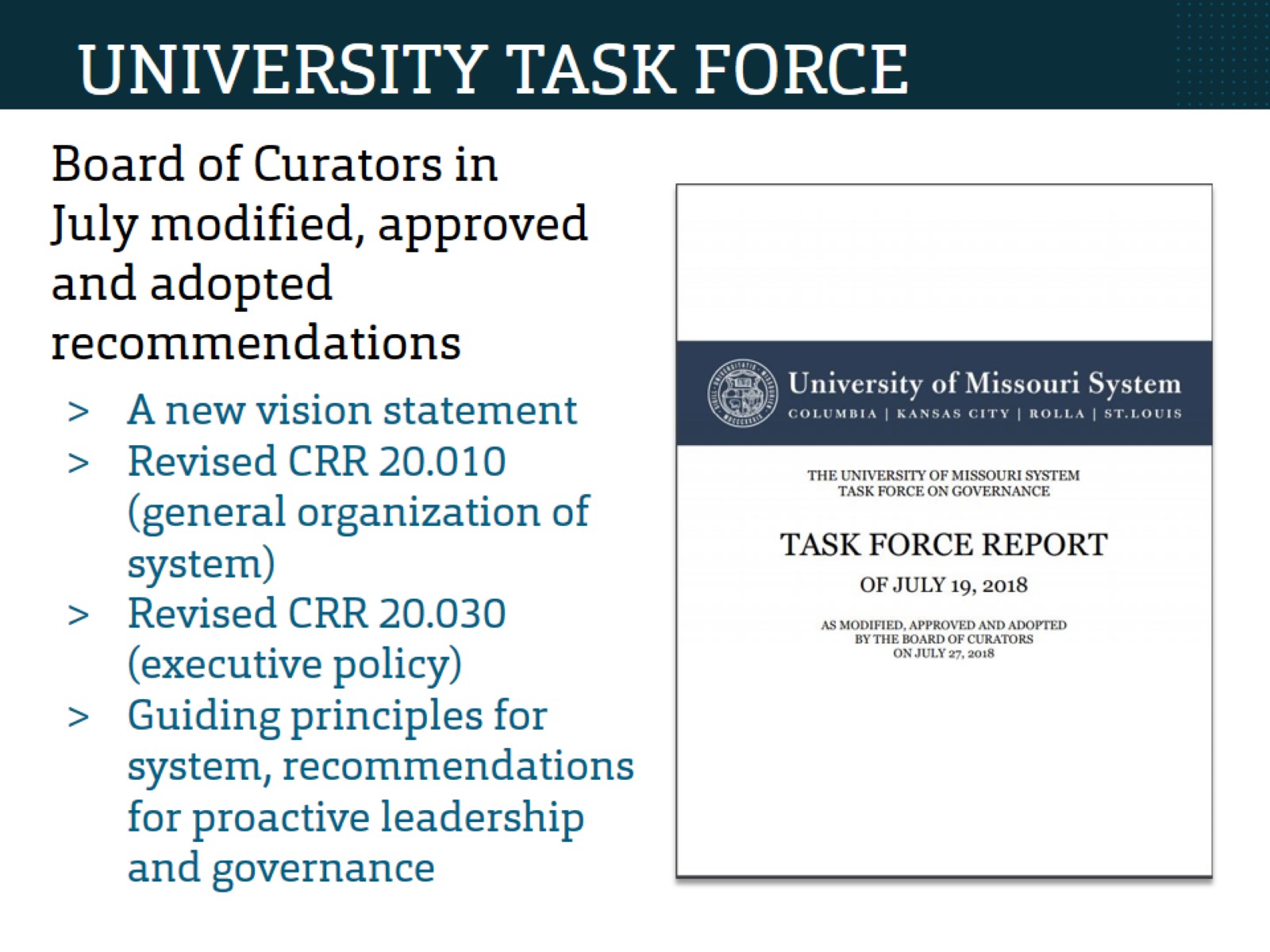 UNIVERSITY TASK FORCE
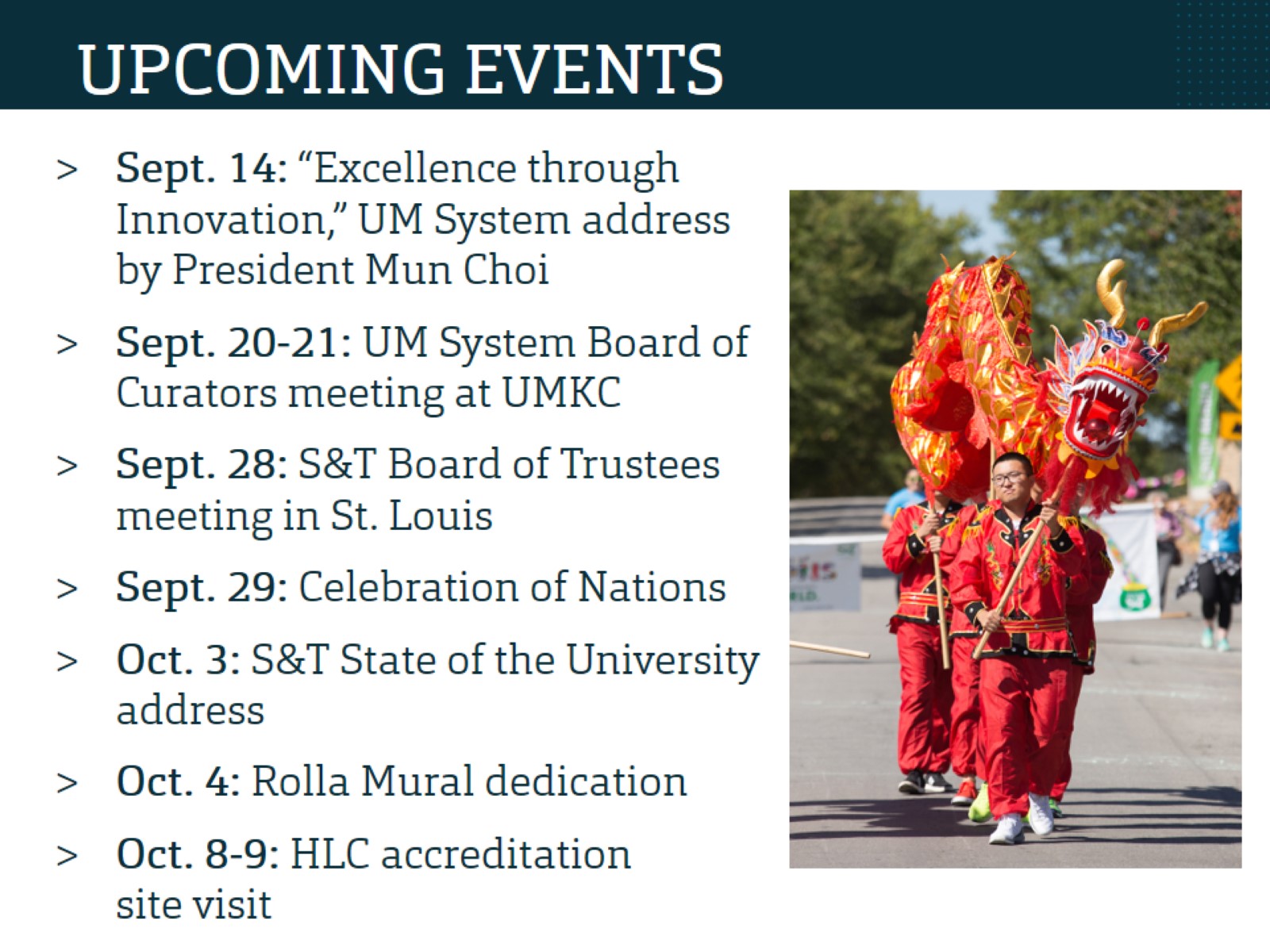 UPCOMING EVENTS
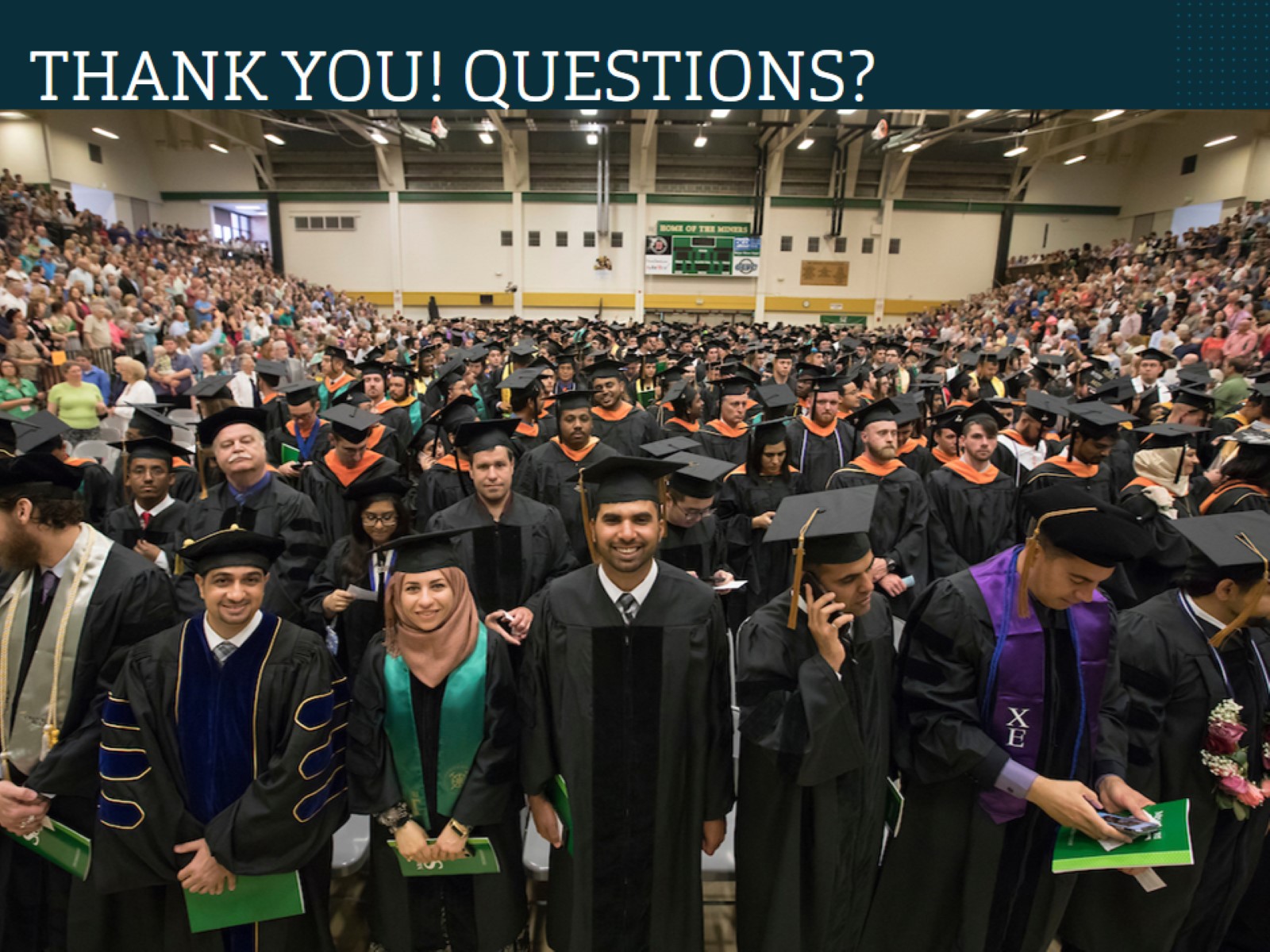 THANK YOU! QUESTIONS?